Stad en wijk
Lj3 p 3 les 4 van vrijdag 5 maart 2021
Programma van 5-3-2021
Hoe loopt het met IBS opdracht? 

Begrippen van deze week 

Op pad; de praktijk toetsen aan de theorie.

Afronding van de les 

Tijd voor bespreken van stage
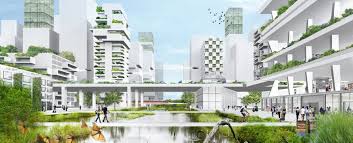 IBS Stad van de Toekomst
Begrippenlijst
Sociale innovatie
Integraal werken 
Omgevingswet 2022
Omgevingsplan 
Bestemmingsplan
Armoede in NL
Gevolgen armoede
Armoedegrens
Referentiebudget
Basisbehoeftebudget
Niet veel maar toereikend budget
Maatschappelijk isolement 
Sociaal Cultureel Planbureau (taken/wat ze doen)
Multicultureel
Allochtoon
Autochtoon
Emigratie
Immigratie 
Globalisering
Mondialisering
Segregatie
Integratie
Stedenbouw 
Smart city’s 
Smart society ’s
Het Tilburg van de toekomst!
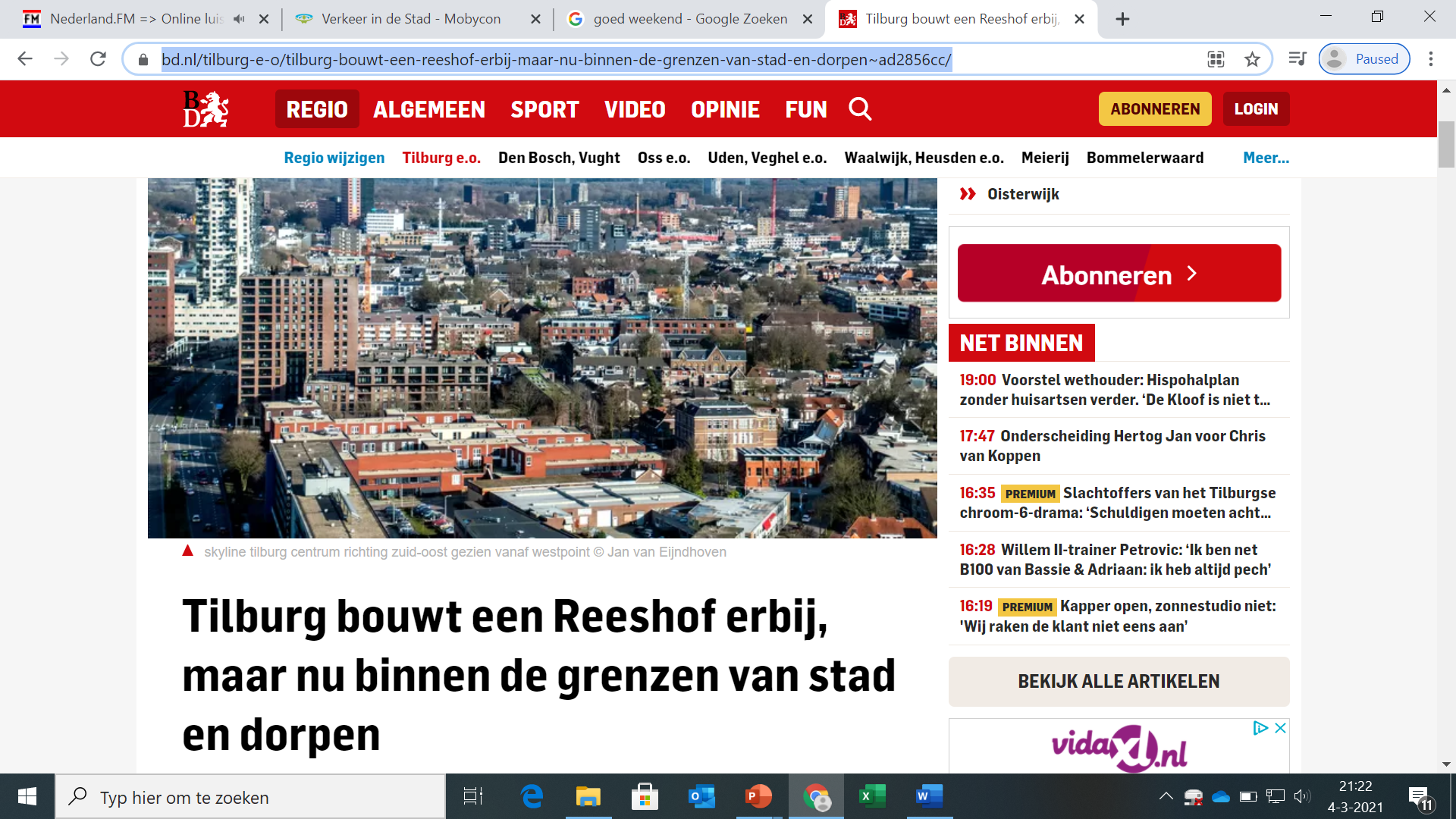 Jullie gaan het onderzoeken en een plan maken!
https://www.bd.nl/tilburg-e-o/tilburg-bouwt-een-reeshof-erbij-maar-nu-binnen-de-grenzen-van-stad-en-dorpen~ad2856cc/
Research voor jullie op pad gaan!
3
1
2
Hoe kijkt de gemeente aan tegen het creëren van 25.000 nieuwe  woningen?
Wat zijn de elementen van een fijne stad?
Wat zijn ook alweer de uitdagingen voor de toekomst?
4
Focus op het realiseren van meer woningen: wat zijn de oplossingen die we al gehoord hebben?
[Speaker Notes: 1 = video uit les 2
2 = les vorige week 
3 = artikel uit Brabants Dagblad
4 = filmpje vorige week]
Research en delen
De theorie toepassen
OPDRACHT: 
Hoe kun je op en rond de pleinen in Tilburg de inrichting zo aanpassen dat er meer woningen ontstaan en dat stukje van de stad leefbaar blijft?
In duo’s op pad 
Ieder duo gaat naar een ander plein in Tilburg (op loopafstand) 
Daar onderzoek je de omgeving op fysieke aspecten:
De fysieke situatie: wat ís er te zien, te horen, ruiken, ervaren. 
Observeer je hoe gebruik wordt gemaakt van dat plein; wat doen mensen er, verkeer, routes etc. 
Observeer je de directe omgeving van het plein; welke bebouwing, andere functies, routes en andere fysieke elementen. 
Maak je foto’s en een schets van de situatie 
Brainstorm al ter plekke hoe dat plein (en directe omgeving) anders kan worden ingericht waardoor er meer woonruimte ontstaat.
Terug op school
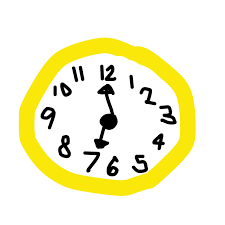 Maak met de theorie (zie de flaps die er al hangen) in je achterhoofd een plan & ontwerp voor de herinrichting van het gebied rond het park. 

‘Plan’ is een beschrijving in steekwoorden 

‘Ontwerp’ is minimaal een tekening van een gedeelte van het gebied, van bv. het type gebouw dat je voor je ziet. 

Vul het geheel aan met afbeeldingen die jullie visie of idee ondersteunen. 

Mag digitaal en op papier.
Toelichting en feedback
Ieder duo licht zijn plan en ontwerp toe

Feedback vanuit de flaps die de 4 groepen maakten na de research
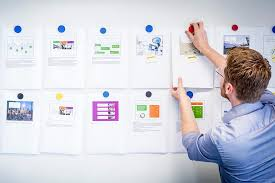 Afronden van de les
Vragen?
Feedback? 
Afspraken voor volgende week
Wie blijft hangen voor ‘stage’?
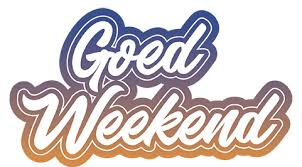